Pestovanie rýchlenej zeleniny
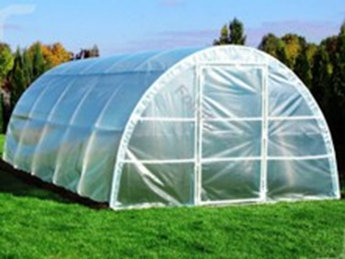 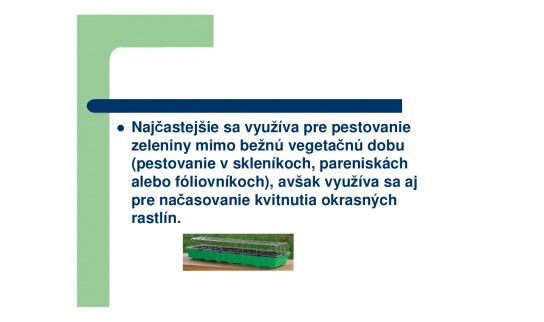 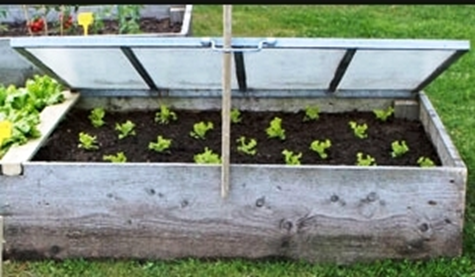 Najčastejšie rýchlené druhy: 
paprika, rajčiak, uhorka, kaleráb, karfiol, listová zelenina, šalát hlávkový, reďkovka ...
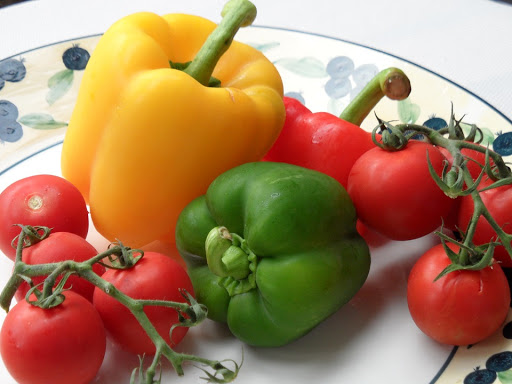 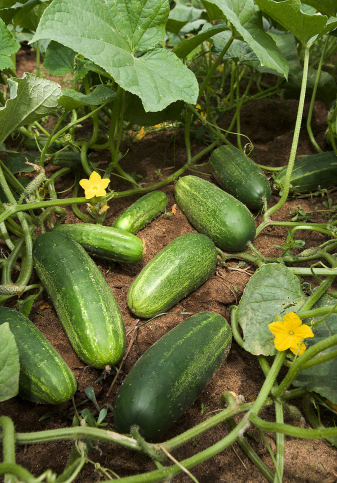 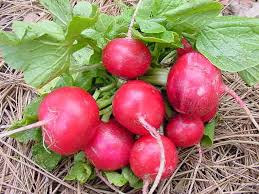 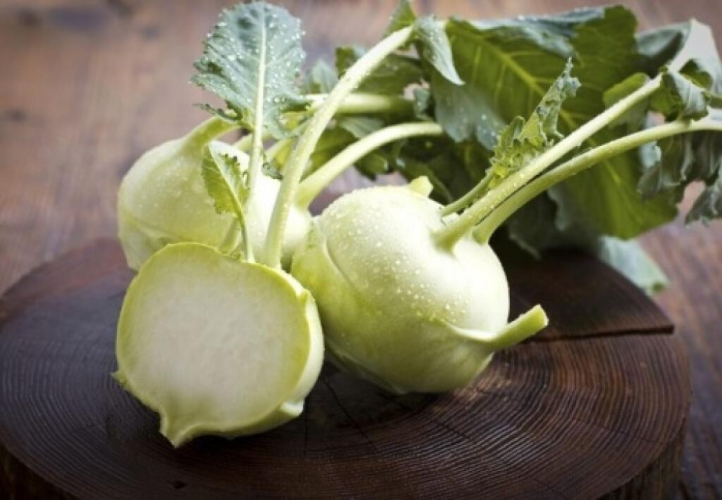 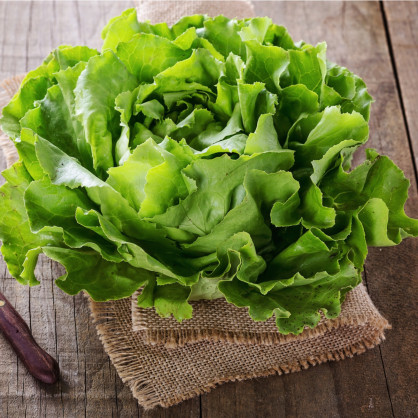 Organizácia  práce  pri  vysádzaní  priesad rýchlenej  zeleniny

Na vysádzanie vyberáme kvalitné, dobre vyvinuté, nepoškodené priesady. 
Vlastné vysádzanie sa obyčajne vykonáva ručne. Po vysadení sa priesada zaleje. 
Prihnojovaním urýchľujeme a usmerňujeme rast a vývin rastlín. Obdobie, dávky a spôsoby prihnojovania volíme podľa náročnosti rýchlenej zeleniny. 
Pletím, kyprením a okopávaním rýchlenej zeleniny ničíme buriny, udržujeme vlahu a zabezpečujeme hrudkovitú štruktúru. Niektoré druhy tiež prihŕňame, aby sa lepšie zakorenili. 
Vetraním a zatienením upravujeme pestovateľské podmienky — mikroklímu rýchliarní. 
Nevyhnutnou súčasťou veľkovýrobnej technológie rýchlenia je ochrana proti škodlivým činiteľom.